110年度團體社會勞動 「天使心.感恩情」宜蘭教養院執行成果
1.緣起
宜蘭教養院是政府為落實扶助弱勢族群的社會福利政策自89年4月發包興建，91年4月完工。92年5月經評選正式委託財團法人伊甸社會福利基金會承辦，92年8月伊甸基金會正式進駐宜蘭教養院，92年11月開始提供服務。2013年衛生福利部成立後，單位名稱更改為「財團法人伊甸社會福利基金會辦理衛生福利部宜蘭教養院」。宜蘭教養院佔地6.771公頃，環境優美，以不同規模的家庭式住宿單元座落其中，並以風雨走廊加以連結，充份表現出親切安全之人性化環境。本署於104年度起特擬「天使心．感恩情」團體社會勞動活動，透過與宜蘭教養院合作，由社會勞動人前往進行協助環境清潔、園區整理、綠美化，期望藉由讓社會勞動人在服務中接觸這些社會邊緣的折翼天使，得以更珍惜所擁有，亦感受到社會的人情溫暖。有鑑於去年度專案活動的成效彰顯-油漆粉刷、內部環境、農場整理等，本年度將持續「天使心．感恩情」團體社會勞動方案，比起執行一般勞動性質的工作，此次專案活動更可讓社會勞動人有了深思、教化的隱意存在。
2.活動目的
為宜蘭教養院提供環境清潔、園區整理、綠美化的服務。
社會勞動人提供勞動服務，從消費者變成生產者，創造產值、回饋社會。
讓社會勞動人得以主動省思並加以珍惜自己所擁有，達到教化的最大效益。
執行統計
執行數量統計(110.01.~110.12) 執行總人次：69人次 執行總時數：276小時 經濟效益 以每小時160元計，總計創造近44,160元經濟效益
執行照片(110.01.06)
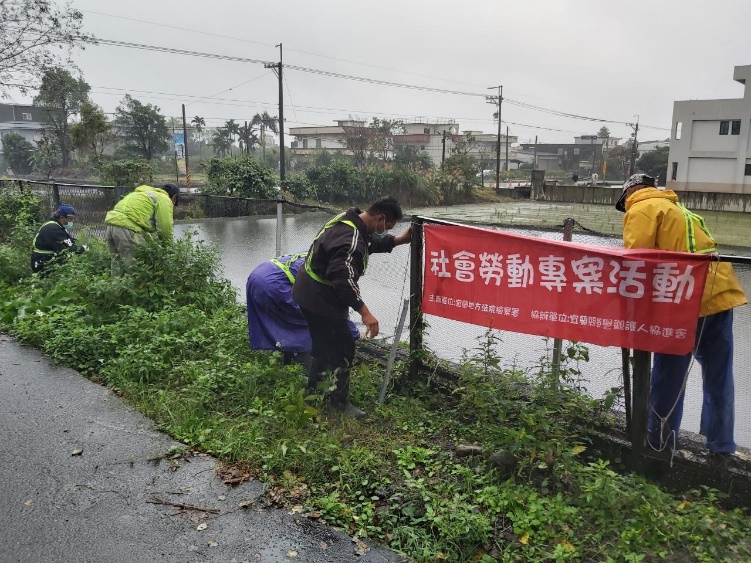 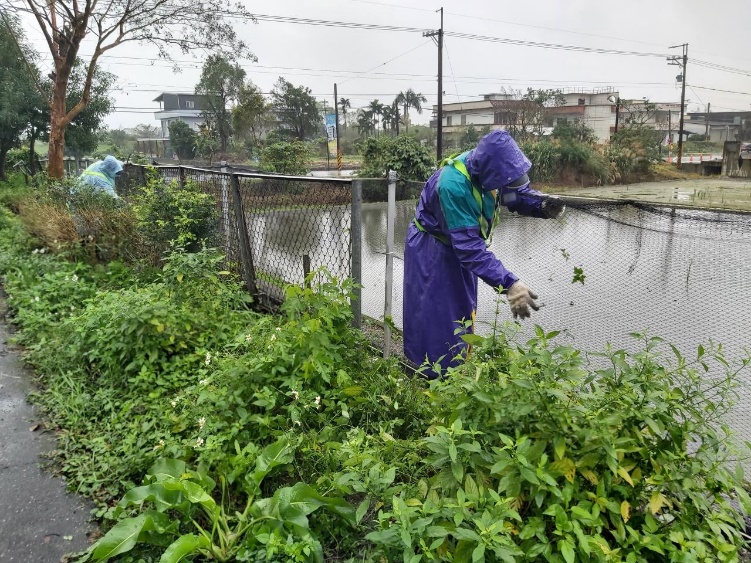 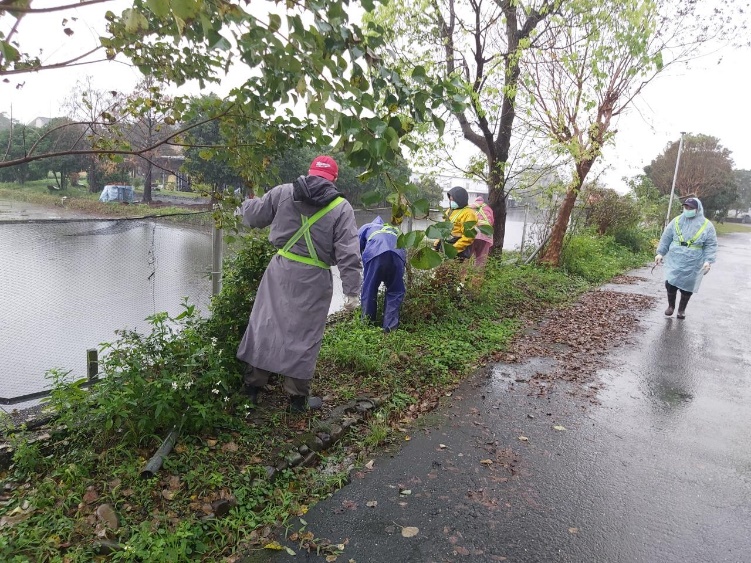 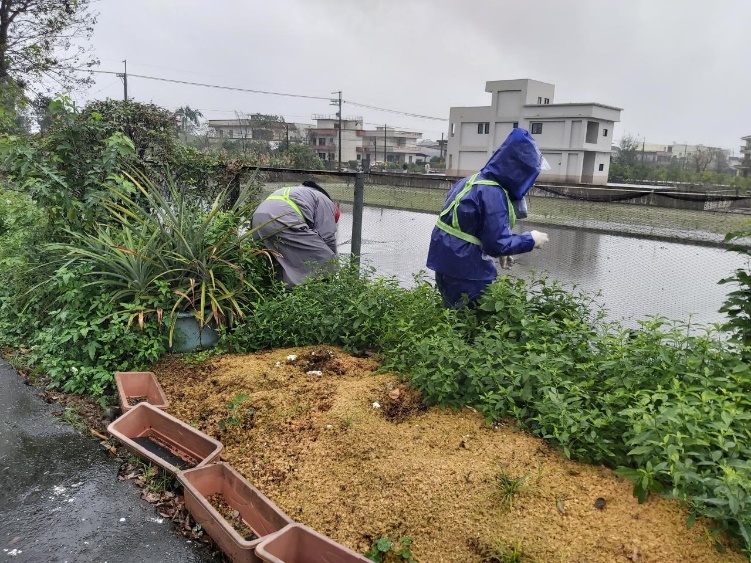 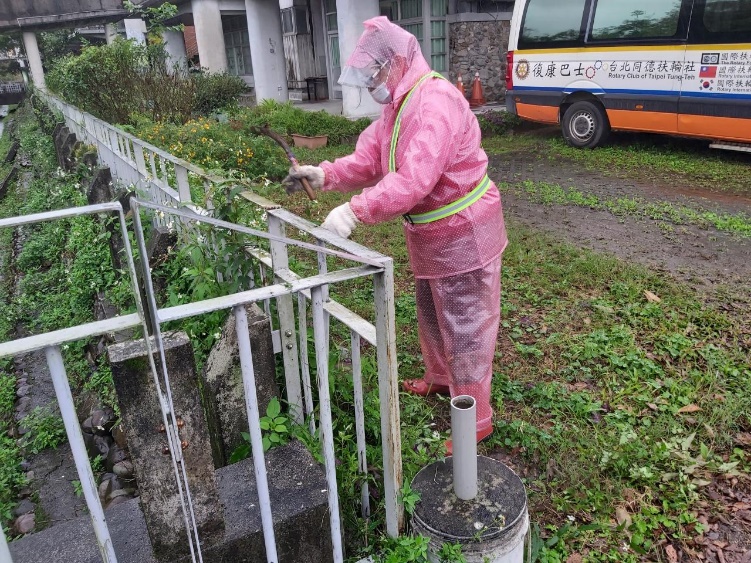 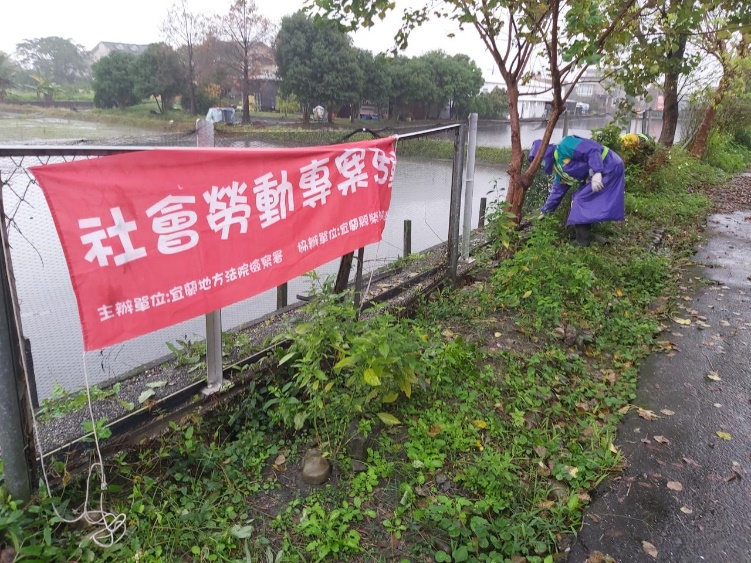 執行照片(110.02.02)
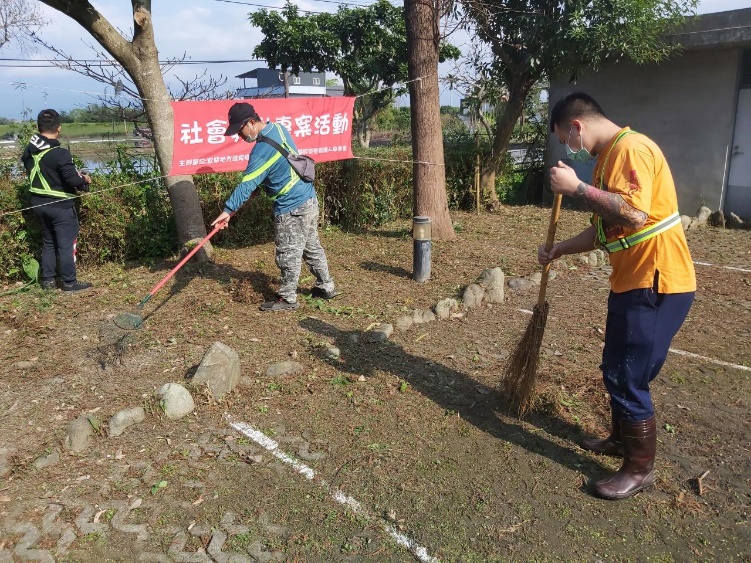 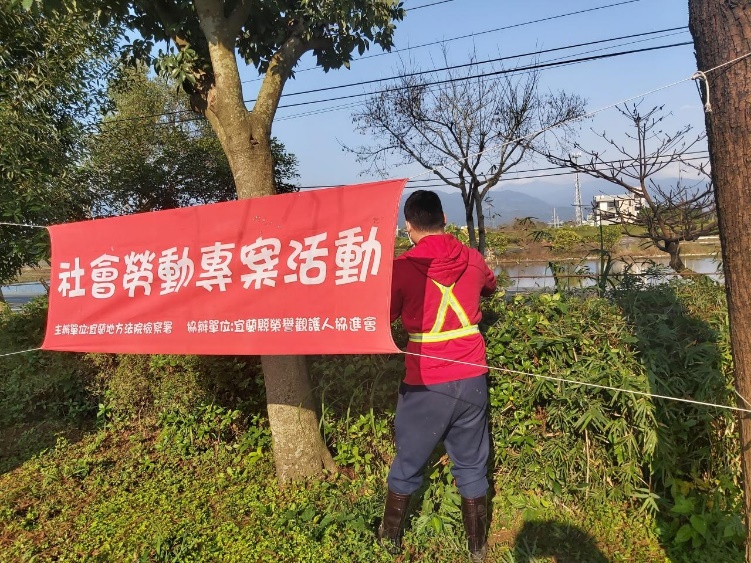 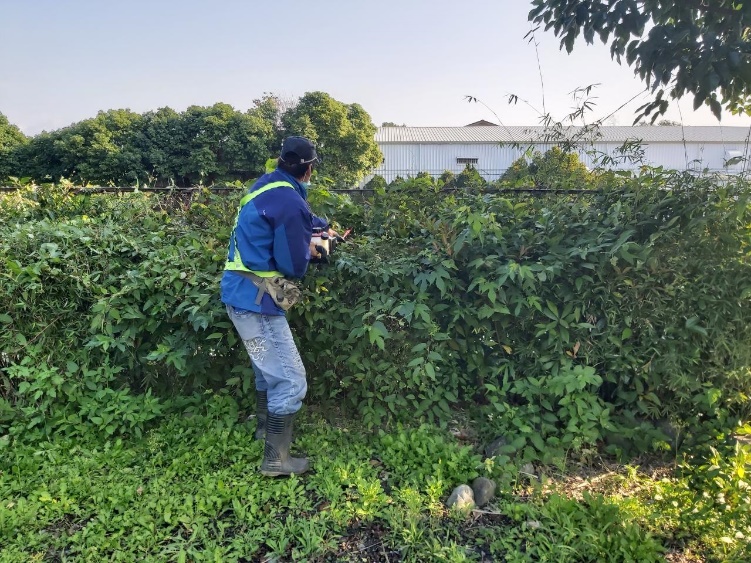 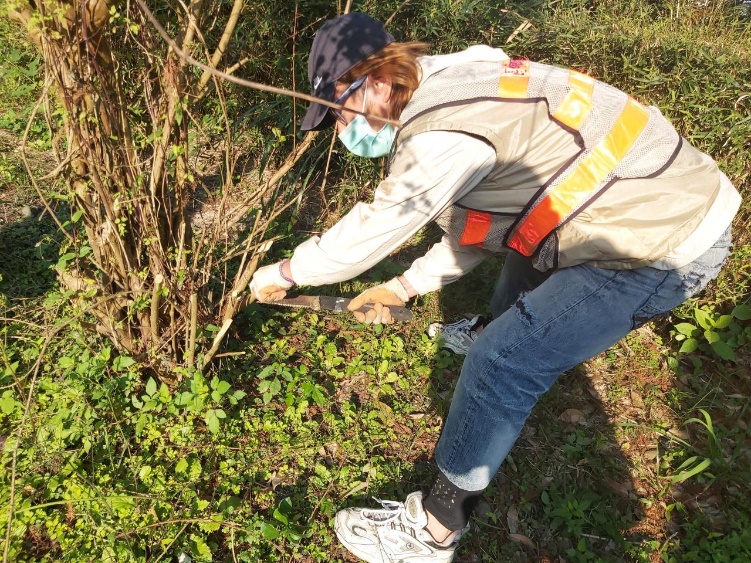 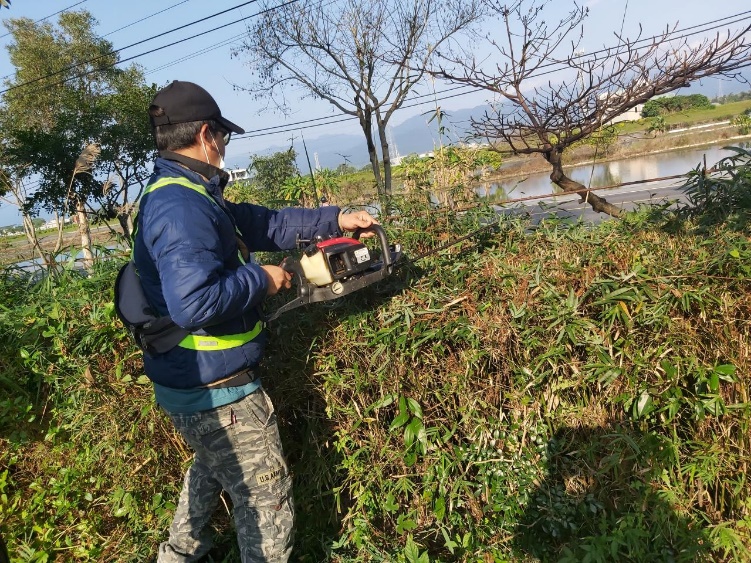 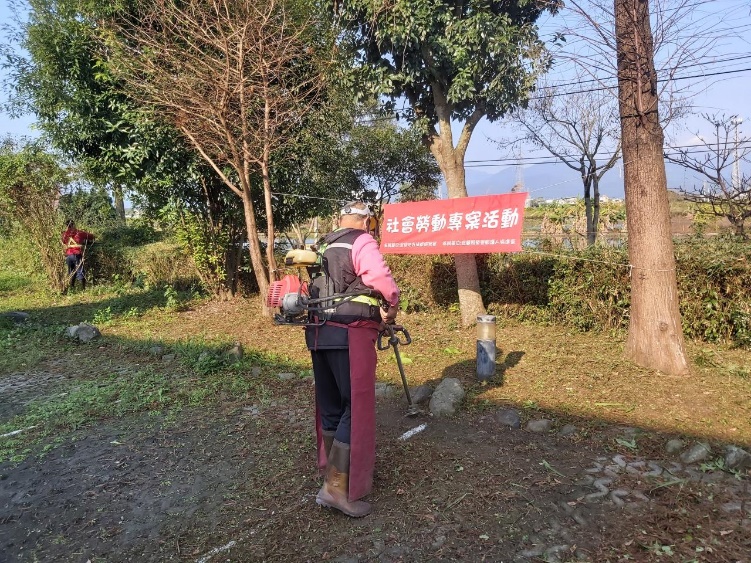 執行照片(110.03.03)
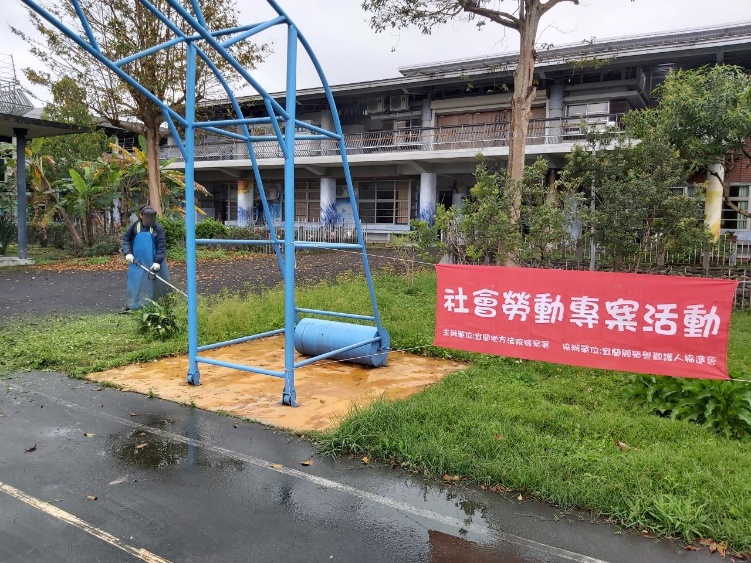 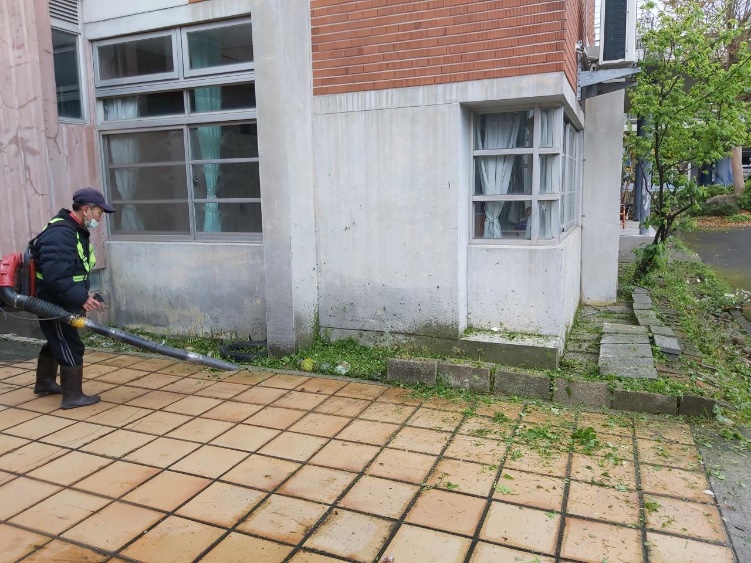 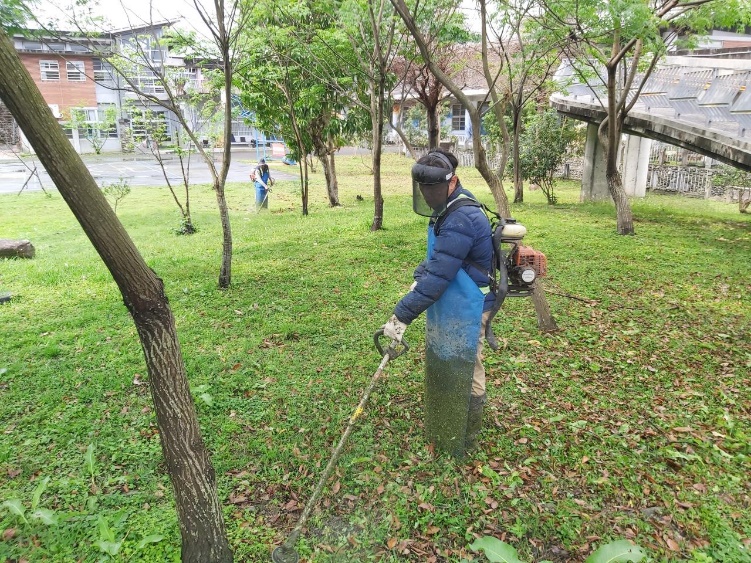 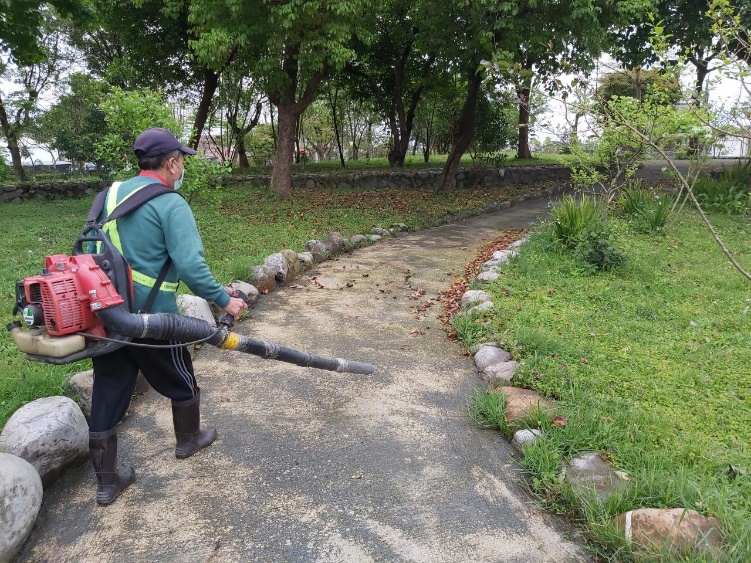 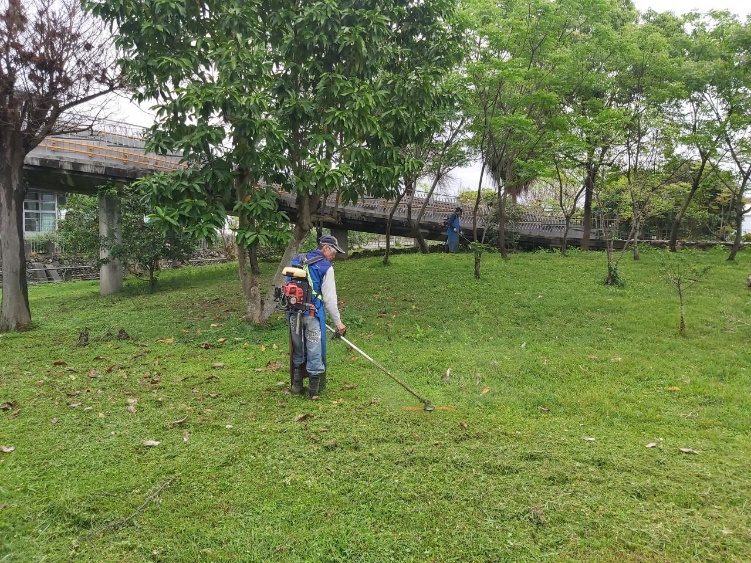 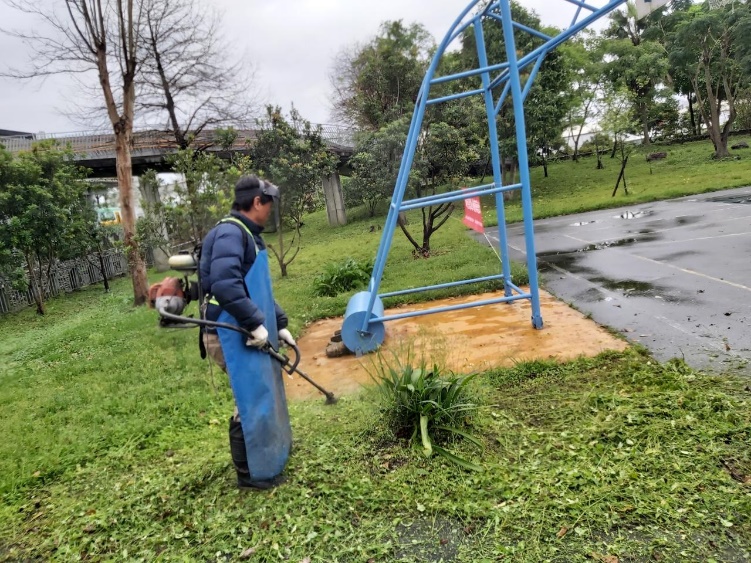 執行照片(110.04.07)
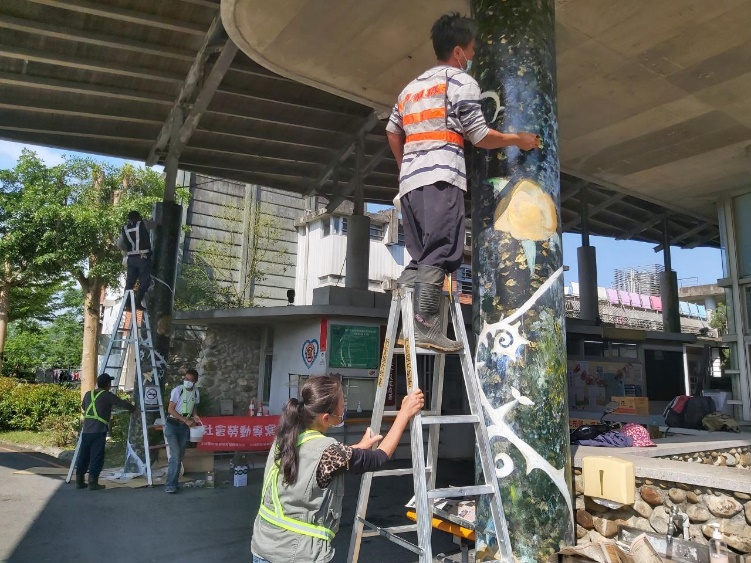 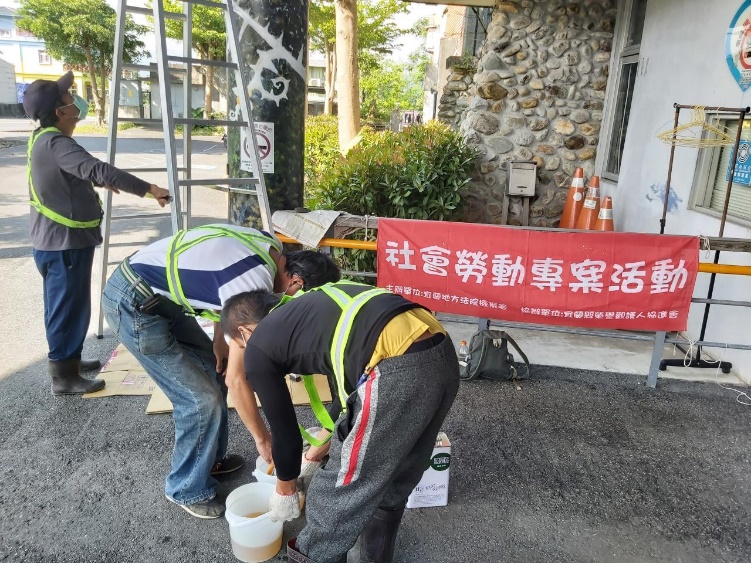 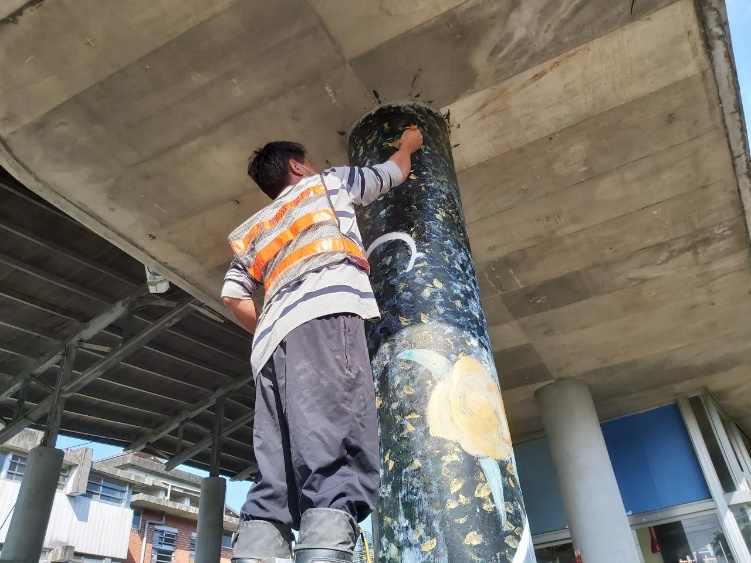 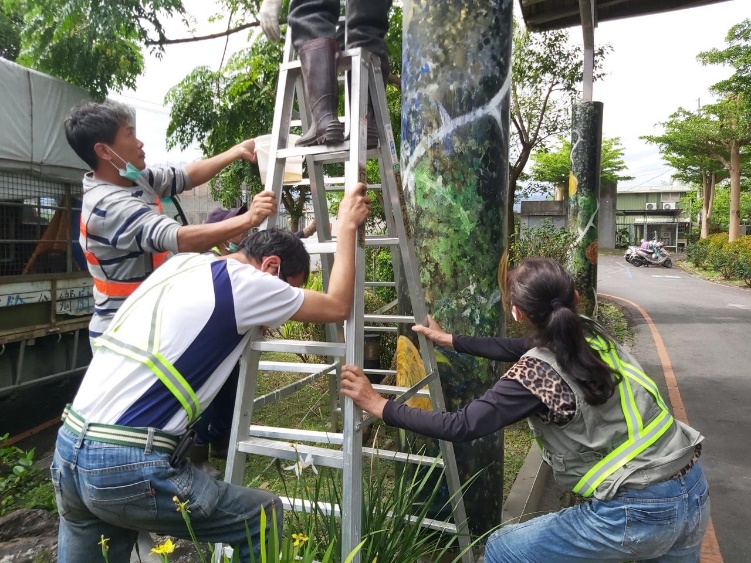 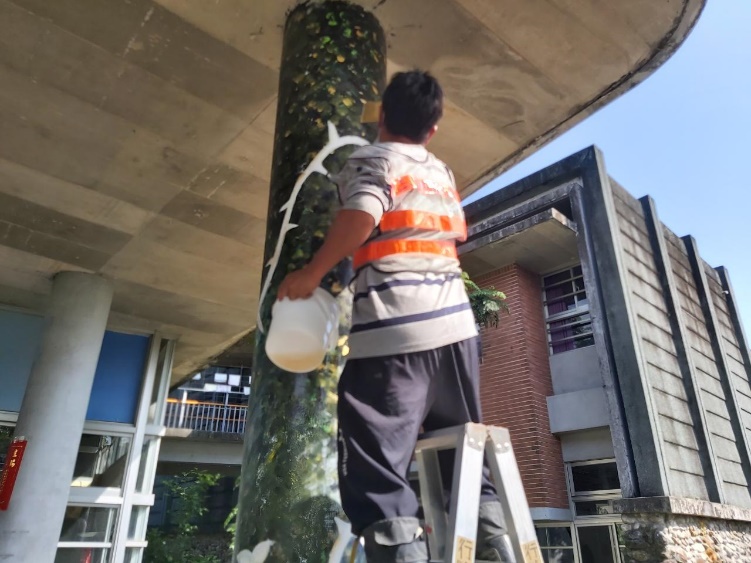 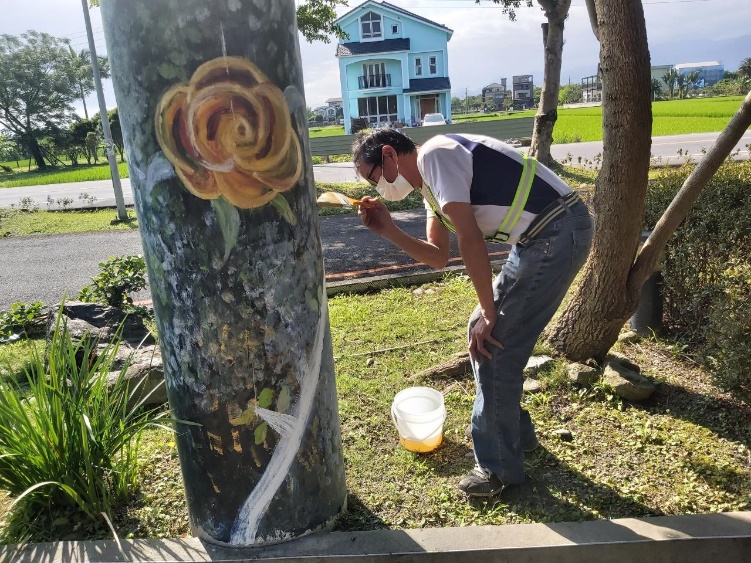 執行照片(110.05.05)
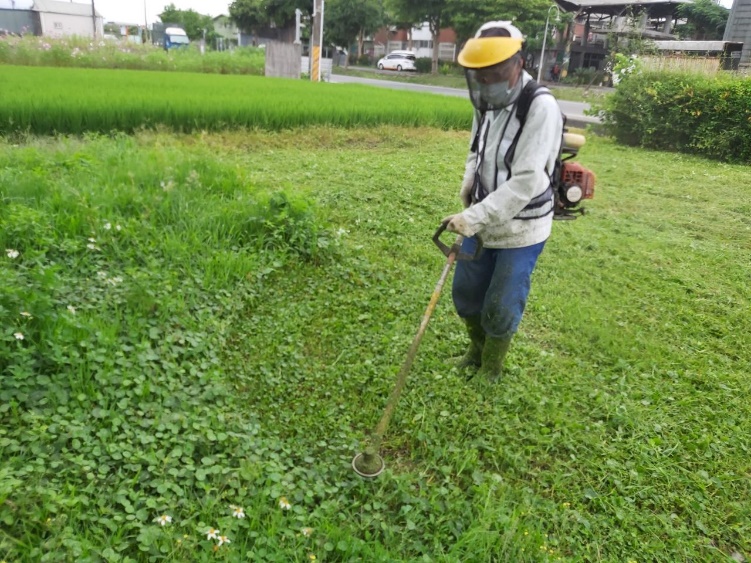 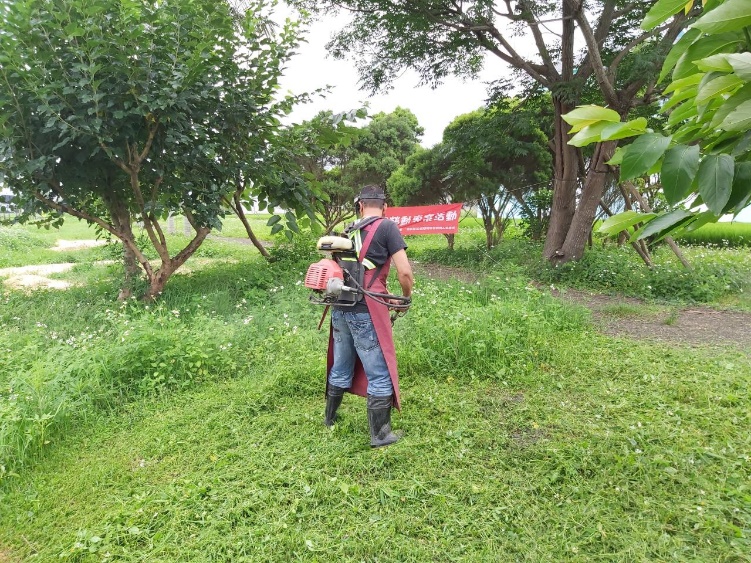 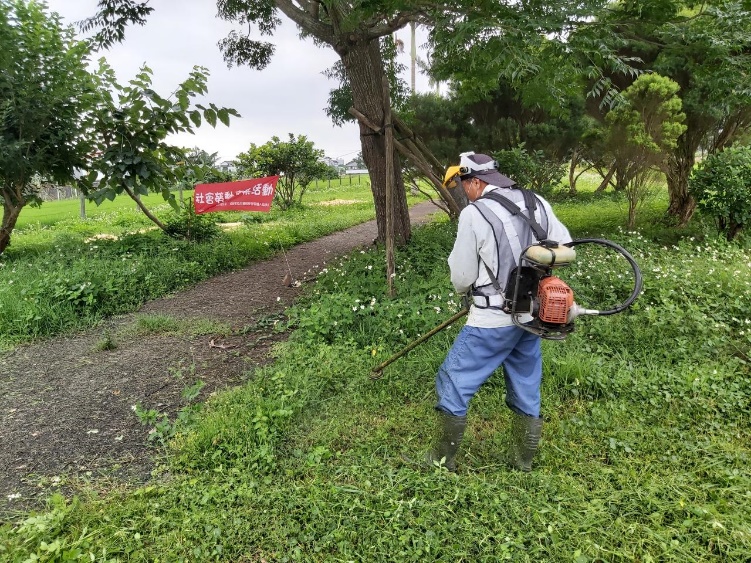 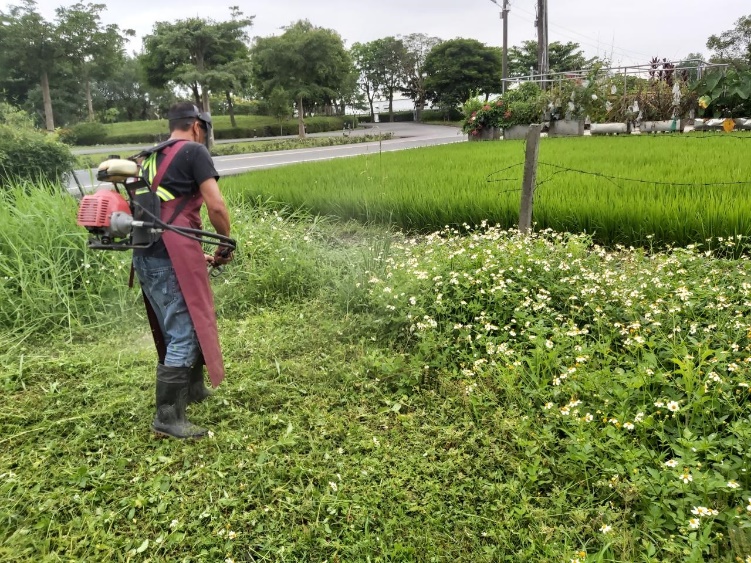 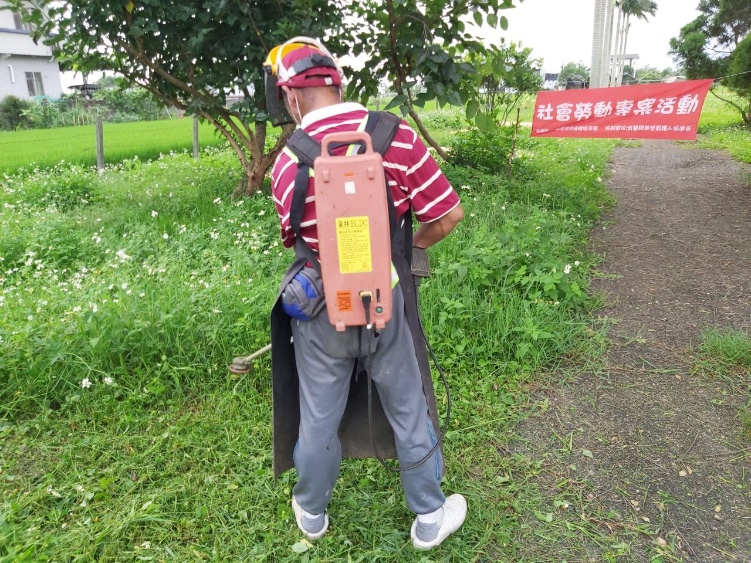 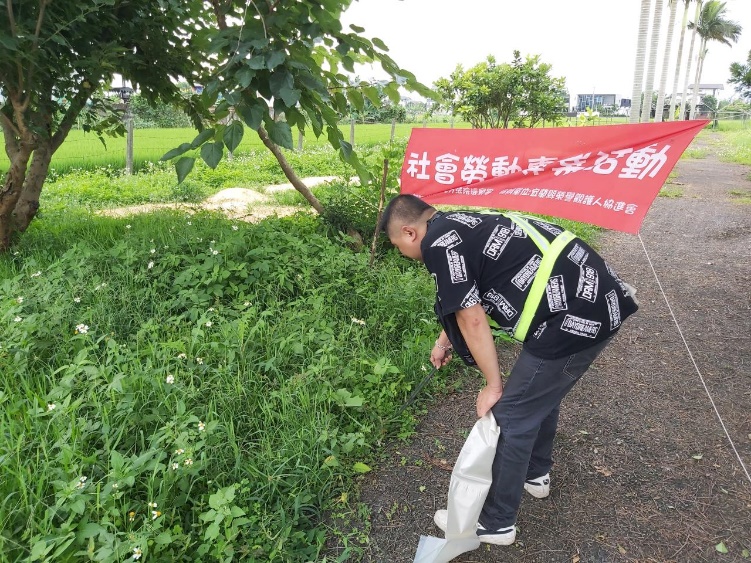 執行照片(110.08.04)
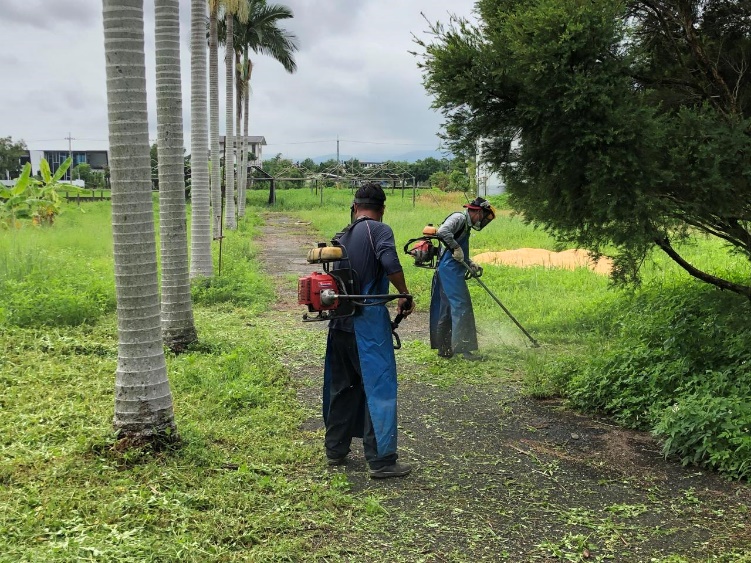 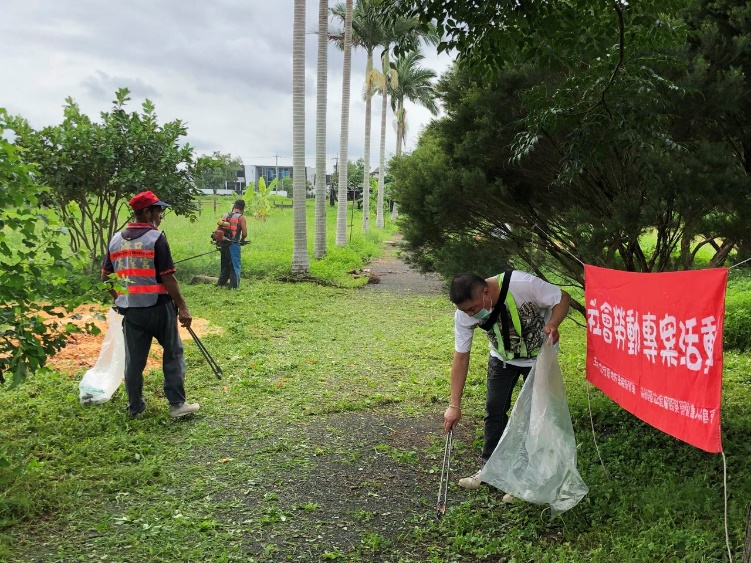 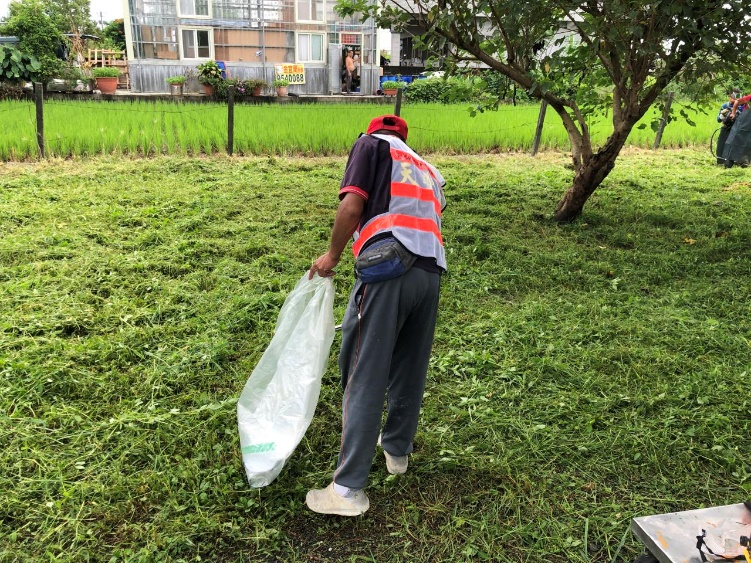 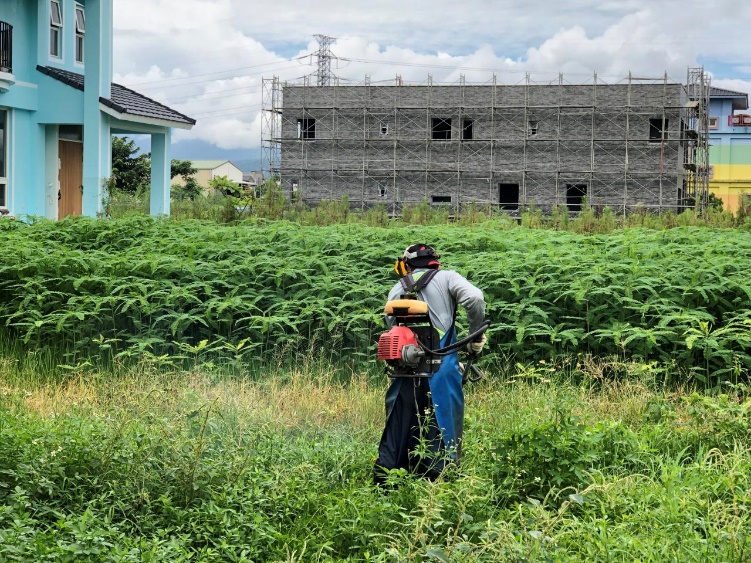 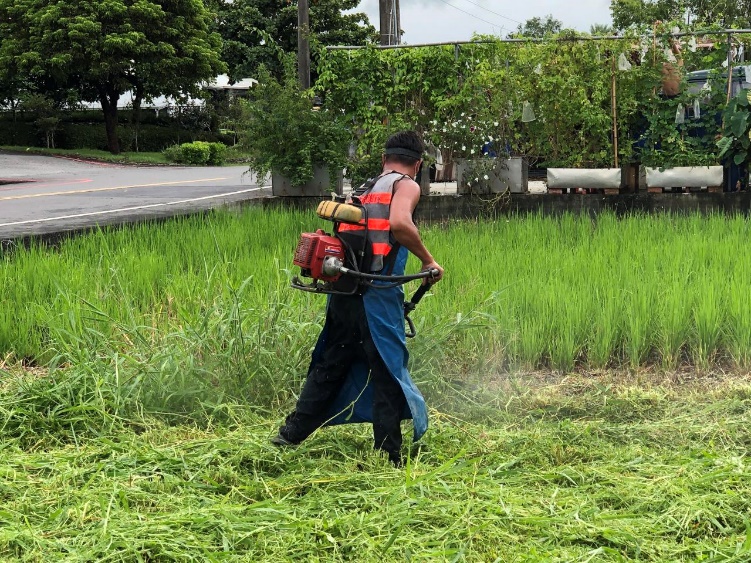 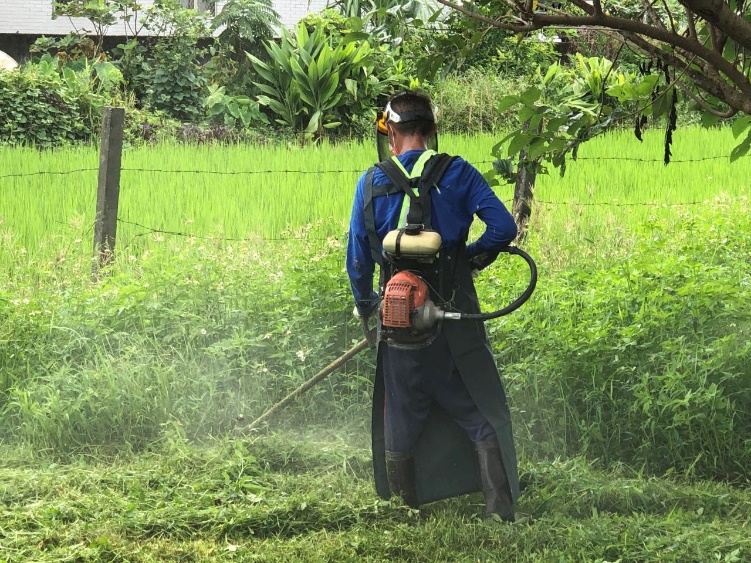 執行照片(110.09.01)
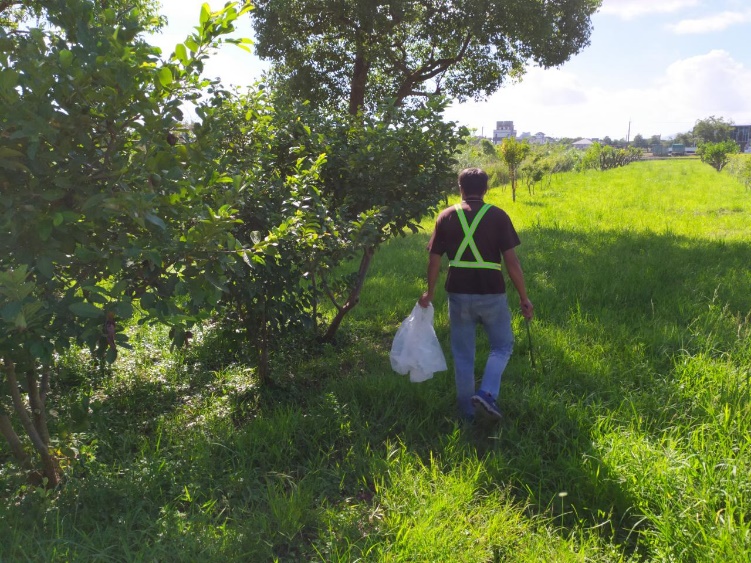 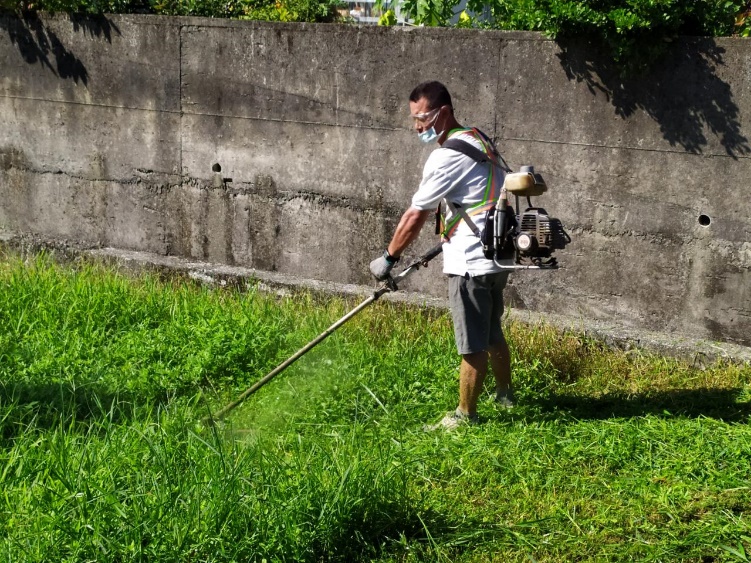 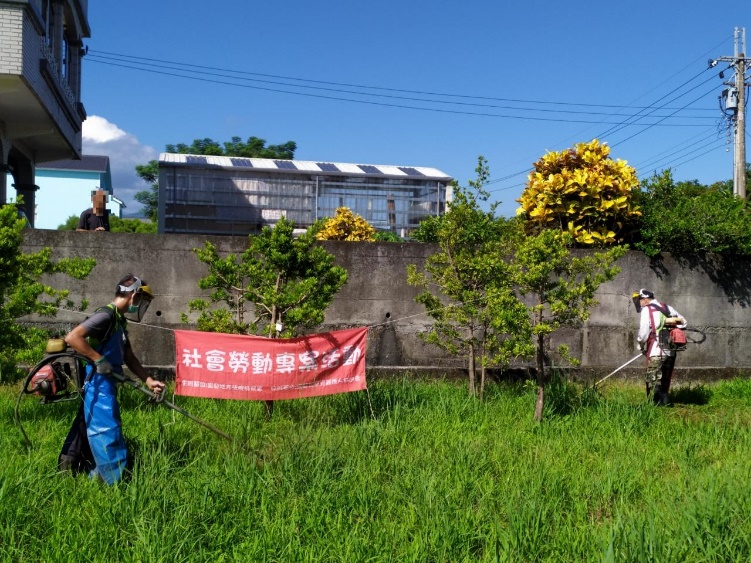 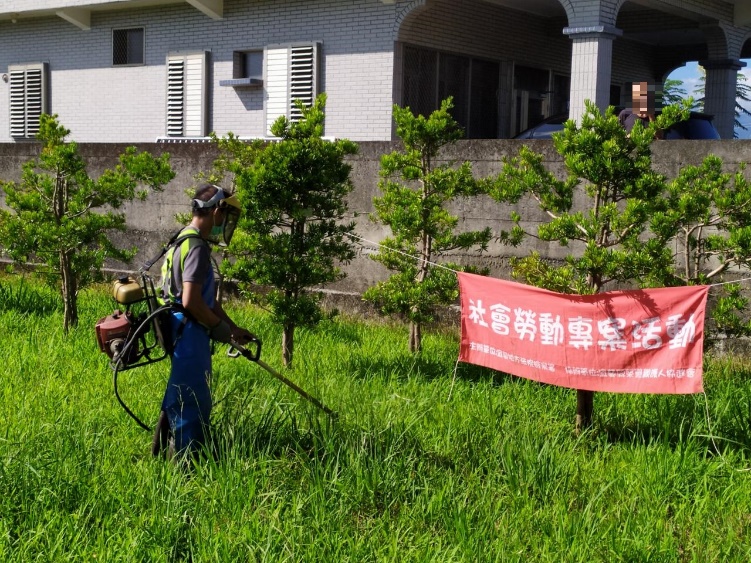 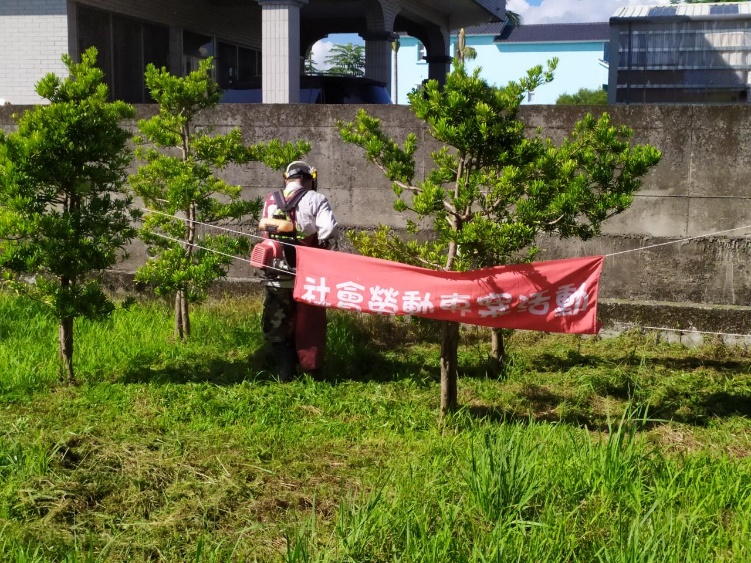 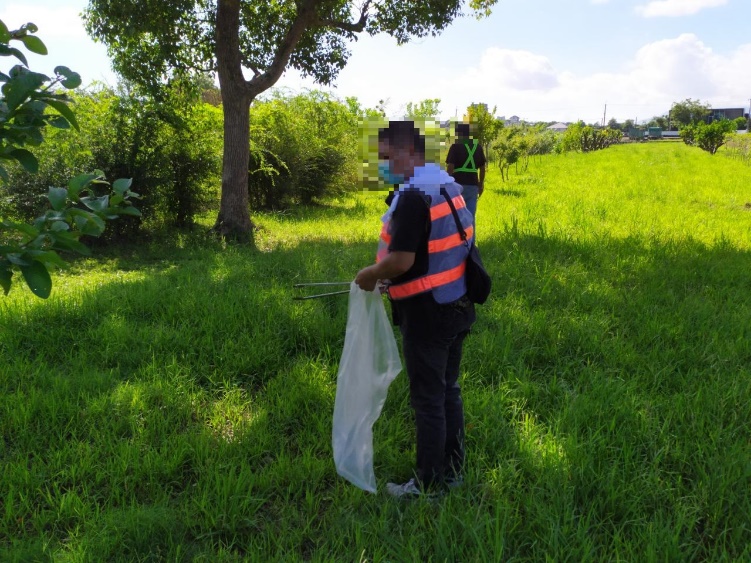 執行照片(110.10.13)
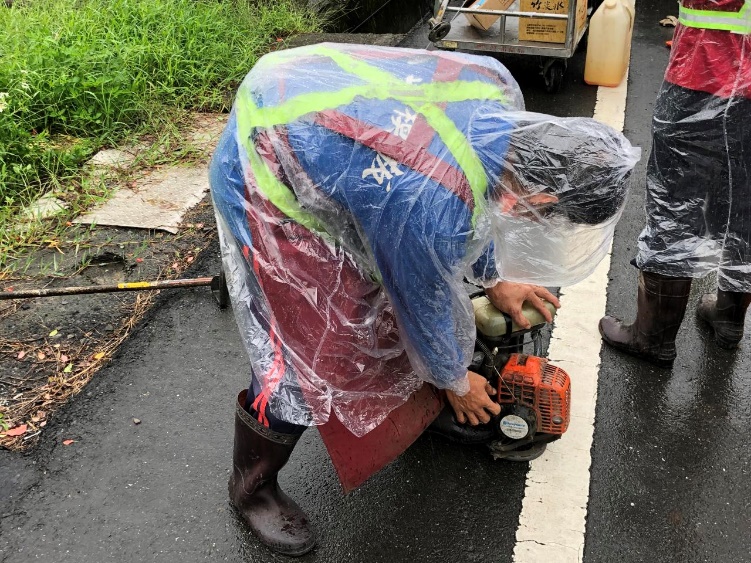 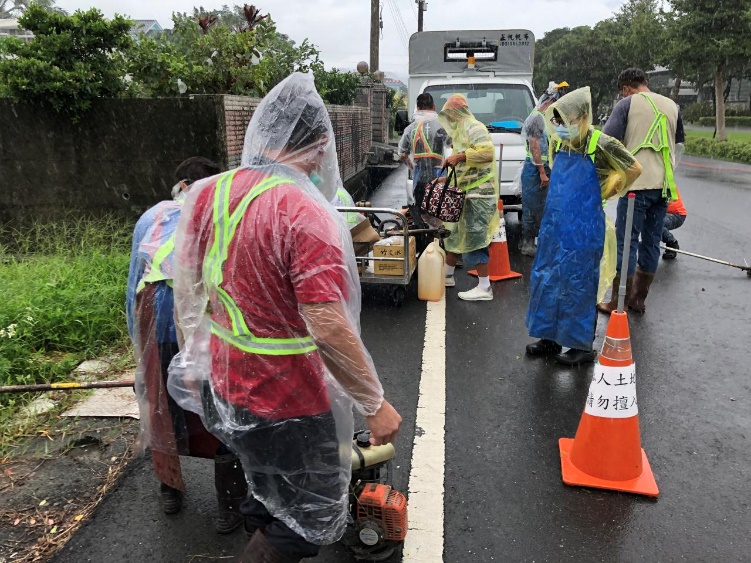 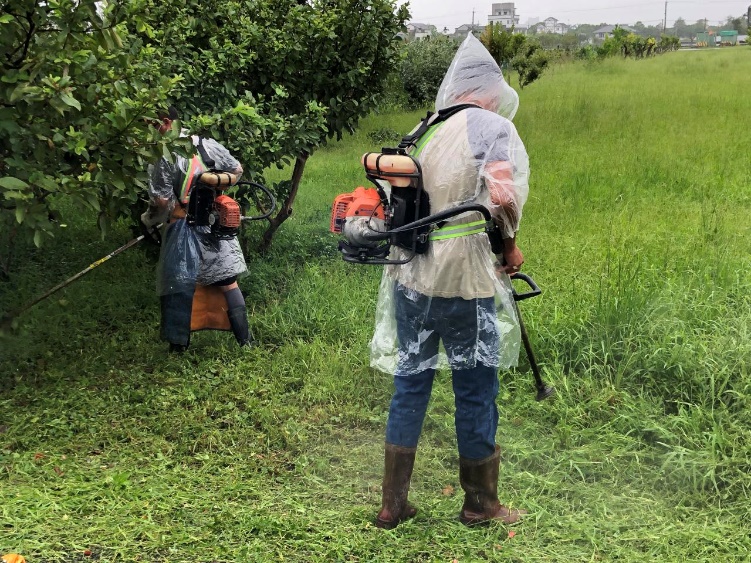 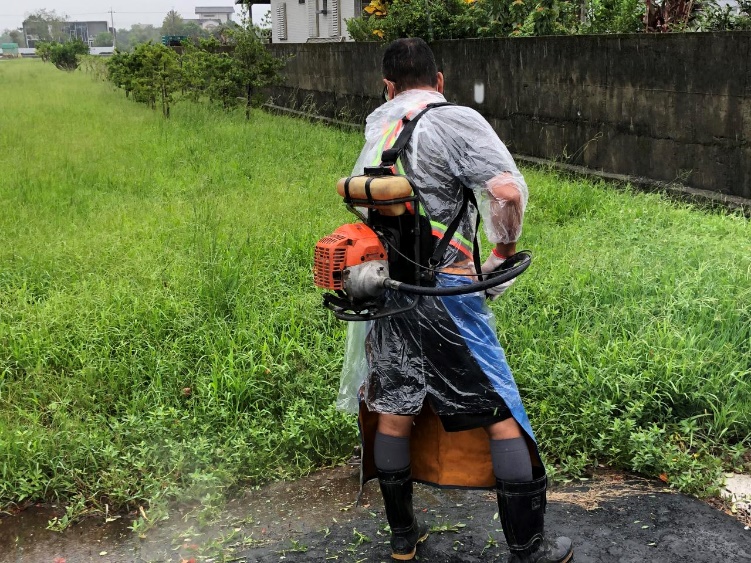 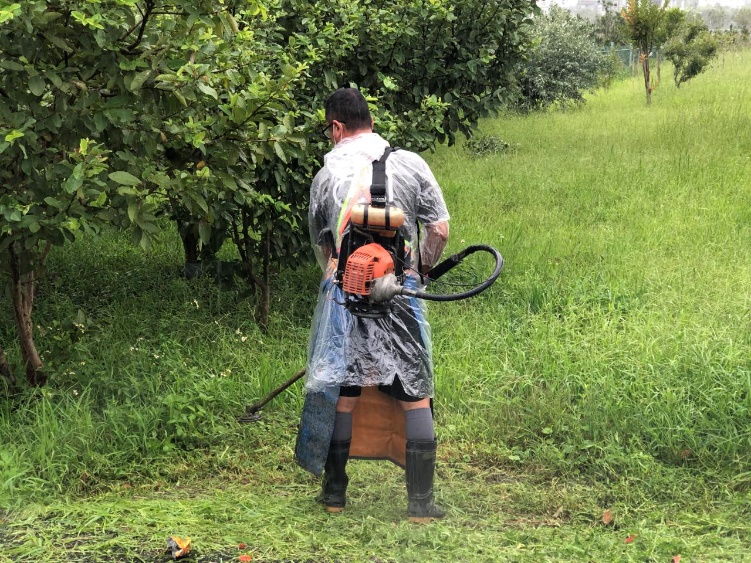 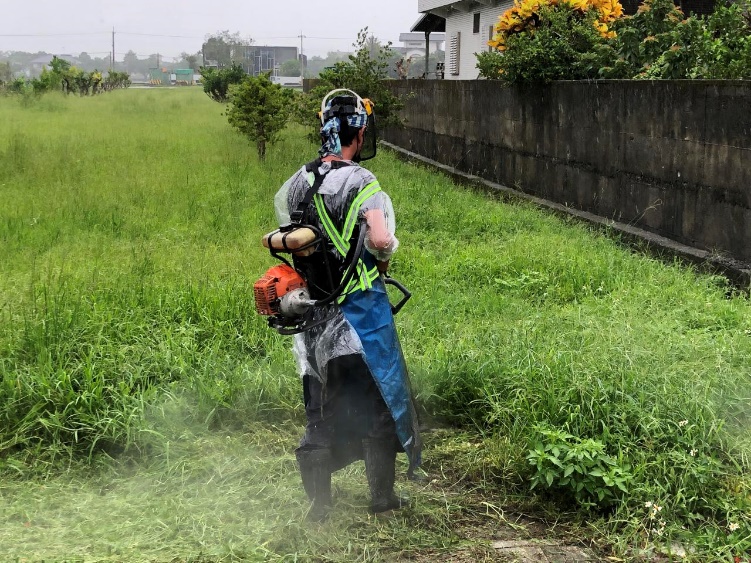 執行照片(110.11.10)
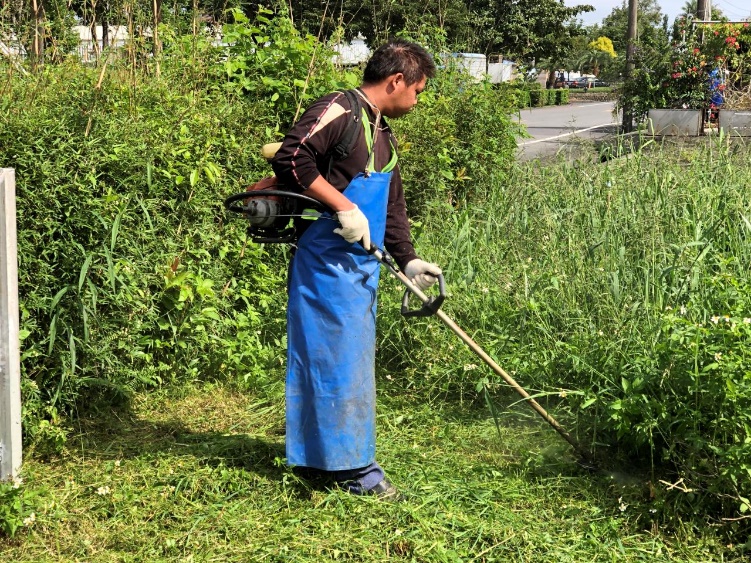 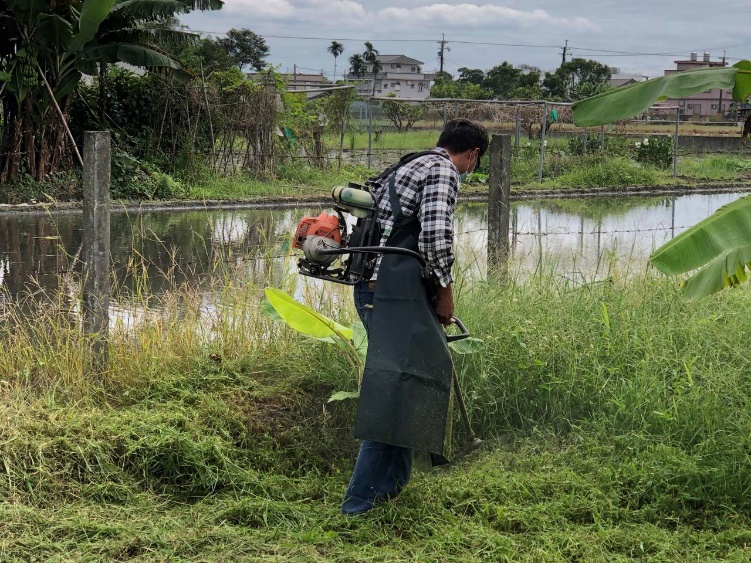 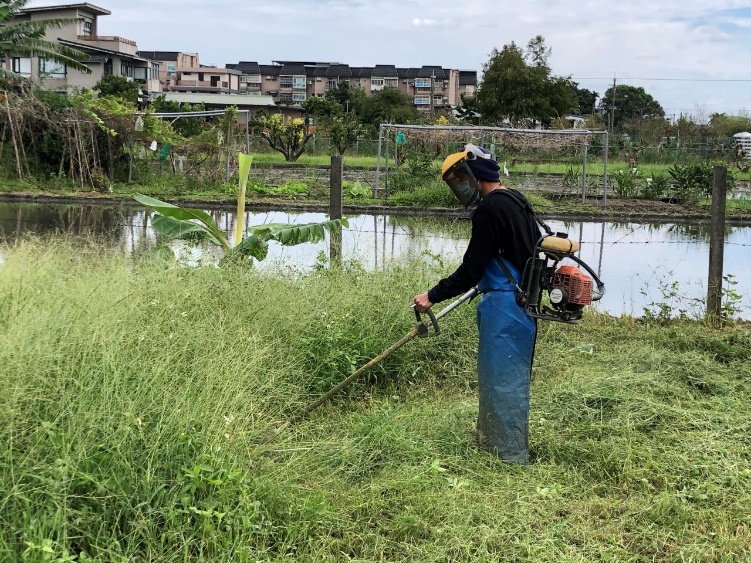 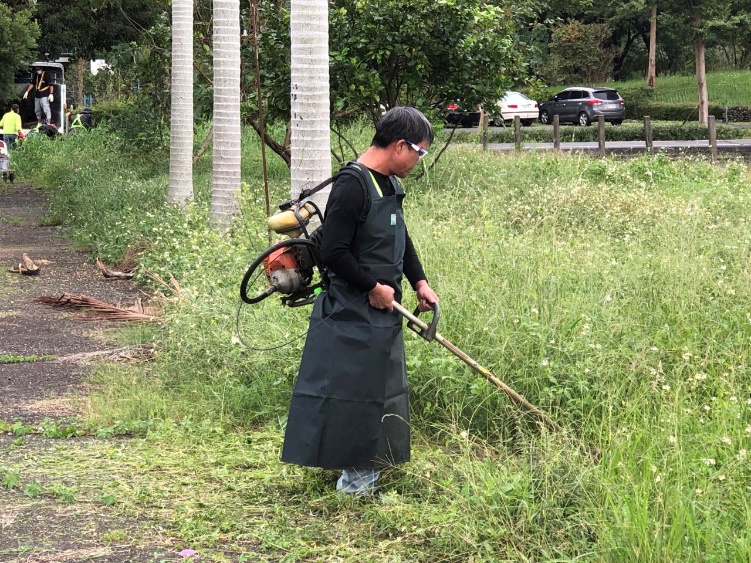 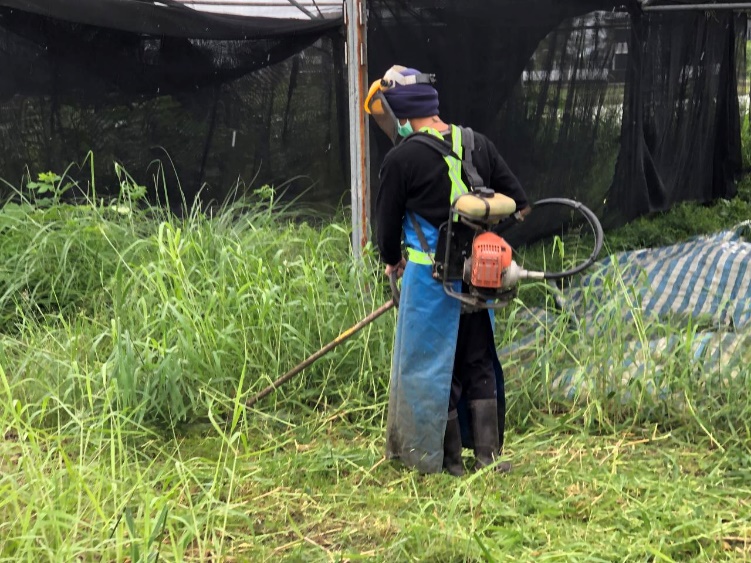 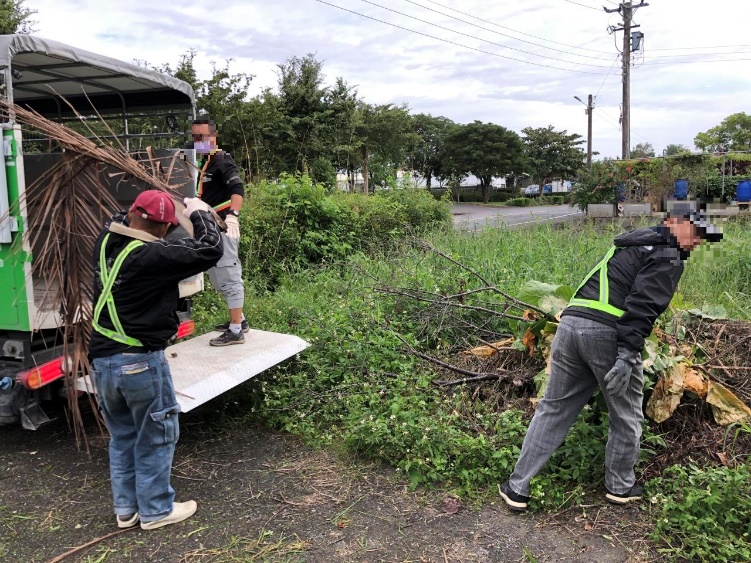 執行照片(110.12.01)
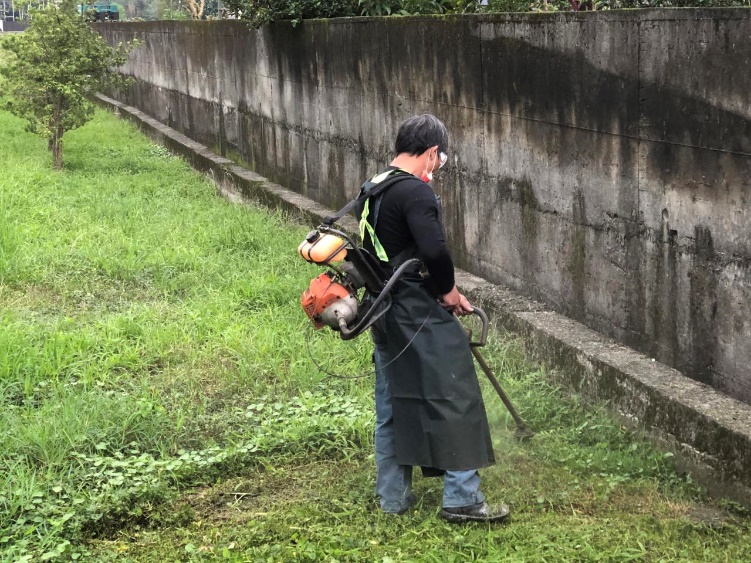 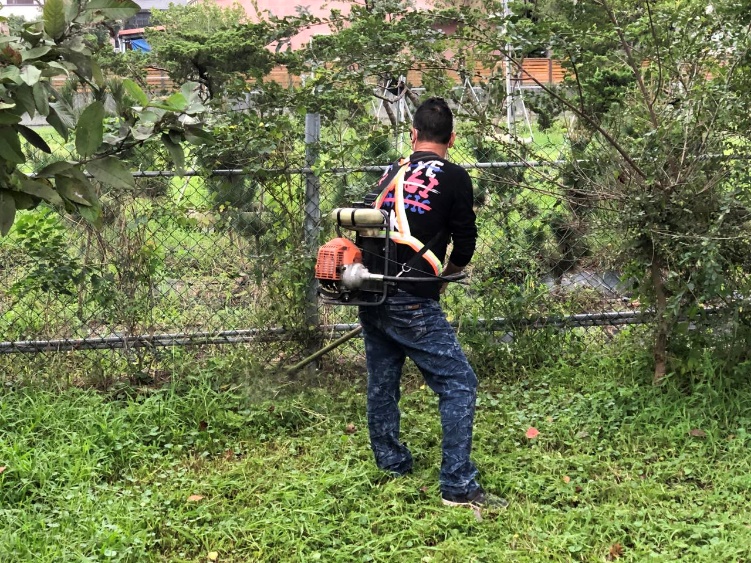 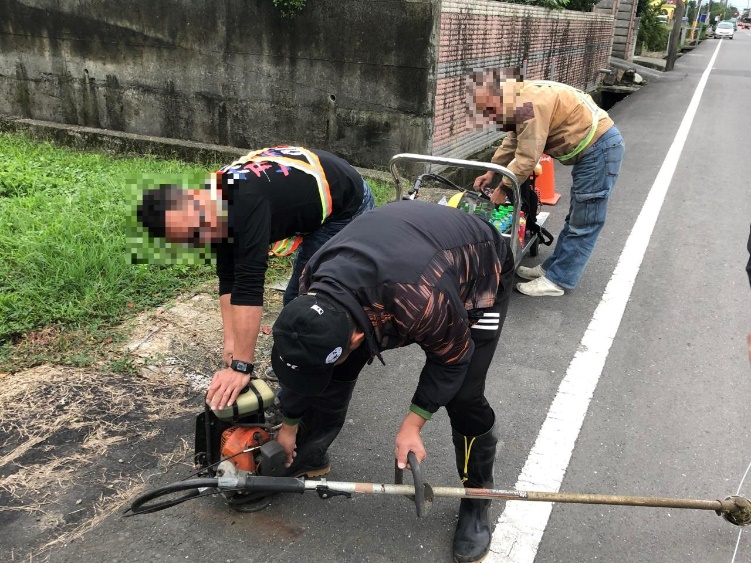 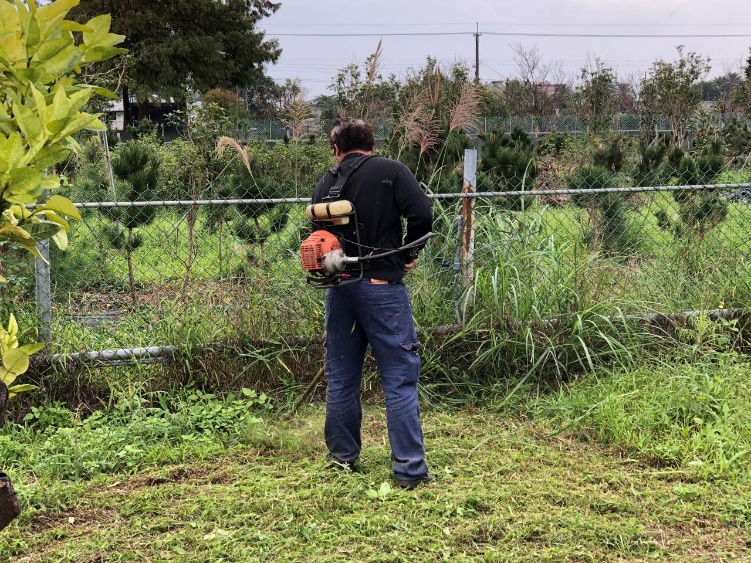 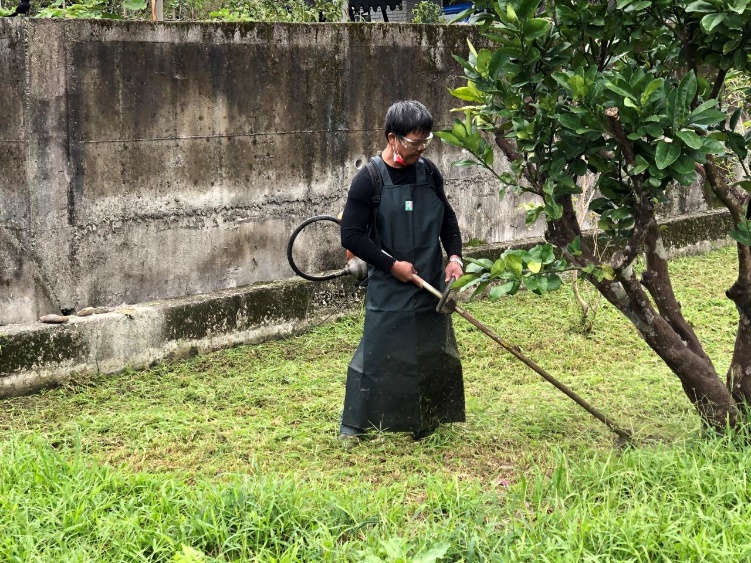 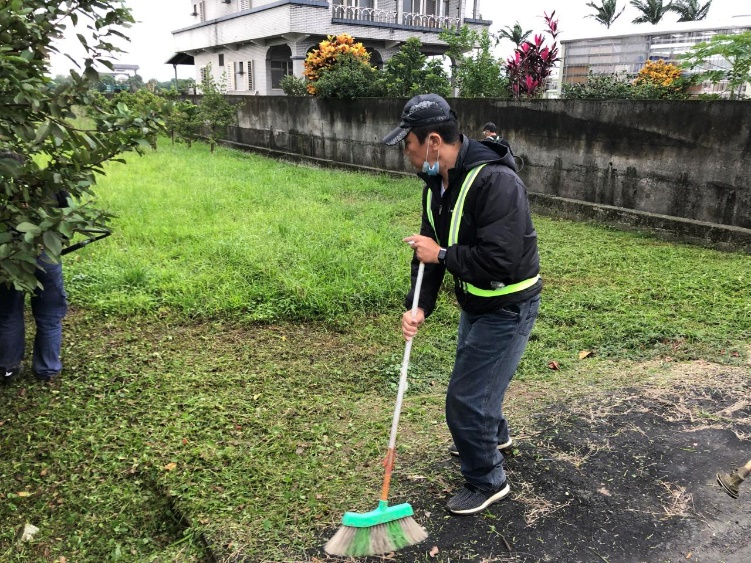 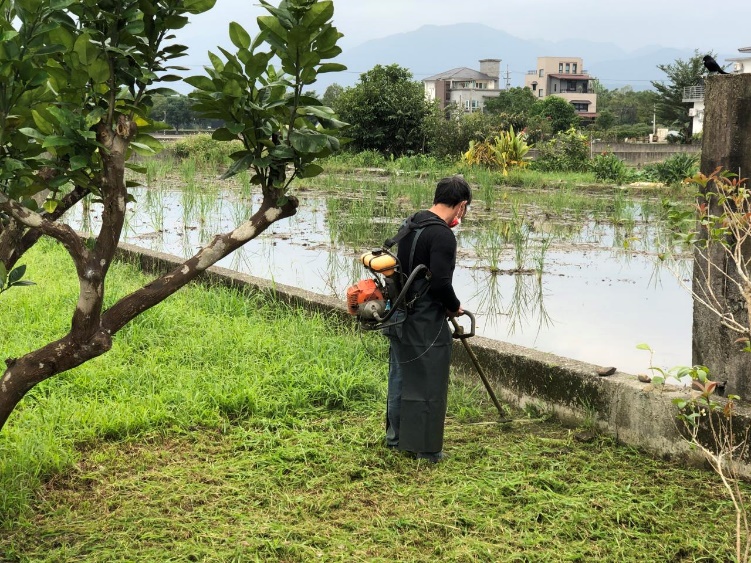 執行成效回饋
游O讚
透過社會勞動服務，回饋社會彌補過錯，受益良多，
感謝能有如此機會，謝謝！

李O霖
每次來到這都可感受到內心的平靜，又可幫助需要幫助的人，因為我的小小行為讓社會多了一份溫暖。
執行成效回饋
張O偉
第一次來參與天使心感恩情，感到非常溫暖充實，一起參與的弟兄也很和善，工作在我們一起努力下很快地就工作完成。

廖O廣
感謝同仁互相幫忙，對社會服務，對自己的錯誤負責。